İşletim Sistemi ve Uygulamaları
Arş. Gör. Dr. Deniz ATAL
Ankara Üniversitesi Eğitim Bilimleri Fakültesi
KLAVYEDE TUŞLAR
CAPS LOCK
CAPS LOCK ışığı yanıyorsa harfler büyük yazılır. (A B C)
Yanmıyorsa küçük yazılır. (a b c)
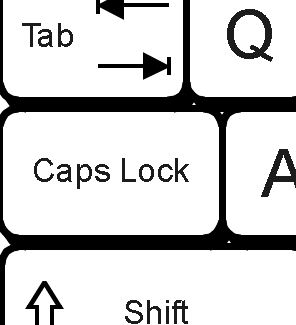 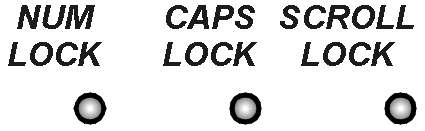 KLAVYEDE TUŞLAR
↑ SHIFT
↑ Shift tuşu basılı iken bir harfe basıldığında harf büyük yazılır. (Caps Lock ışığı yanmıyorsa)
Shift   +
a
A
KLAVYEDE TUŞLAR
CTRL TUŞU
Alt tuşu bu kısayol tuş kombinasyonlarında yardımcı tuştur.
BAŞLAT MENÜSÜNÜ AÇAR
ctrl+ esc
AÇIK OLAN PENCEREDEKİ TÜM ÖĞELERİ SEÇİLİ HALE GETİRİR.
ctrl+A
KLAVYEDE TUŞLAR
ENTER TUŞU
Yapılan işlemlerde onay vermek için kullanılır.

Yazı yazarken bir alt satırın başına geçmek için kullanılır.
KLAVYEDE TUŞLAR
SPACE (BOŞLUK) TUŞU
Yazı yazarken bir karakterlik boşluk bırakmamızı sağlar.
TAB TUŞU
Yazı yazarken birden fazla karakter boşluk bırakmayı sağlar.
KLAVYEDE TUŞLAR
BACKSPACE TUŞU
Yazı yazarken basıldığında bir soldaki karakteri silmeye yarar.
Dıger Kısayollar
Ok tuşlarının herhangi biriyle birlikte ÜSTKRKT (Pencere veya masaüstünde birden fazla öğe seç veya bir belgede metin seç)  
• CTRL+A (Tümünü seç)  
• F3 tuşu (Bir dosya ya da klasör ara)  
• ALT+ENTER (Seçili öğenin özelliklerini görüntüle)  
• ALT+F4 (Etkin öğeyi kapat veya etkin programdan çık)
Dıger Kısayollar
• CTRL+C (Kopyala)  
• CTRL+X (Kes)  
• CTRL+V (Yapıştır)  
• CTRL+Z (Geri Al)  
• DELETE (Sil)  
• ÜSTKRKT+DELETE (Seçili öğeyi Geri Dönüşüm Kutusu'na atmadan kalıcı olarak sil)
Dıger Kısayollar
• F5 tuşu (Etkin pencereyi günceleştir)  
• GERİ AL (Bilgisayarım ya da Windows Gezgini'nde bir seviye üstteki klasörü görüntüle)  
• ESC (Geçerli görevi iptal et)  
• CD-ROM sürücüye bir CD-ROM taktığınızda ÜSTKRKT (CD-ROM'un otomatik olarak oynatılmasını önle)
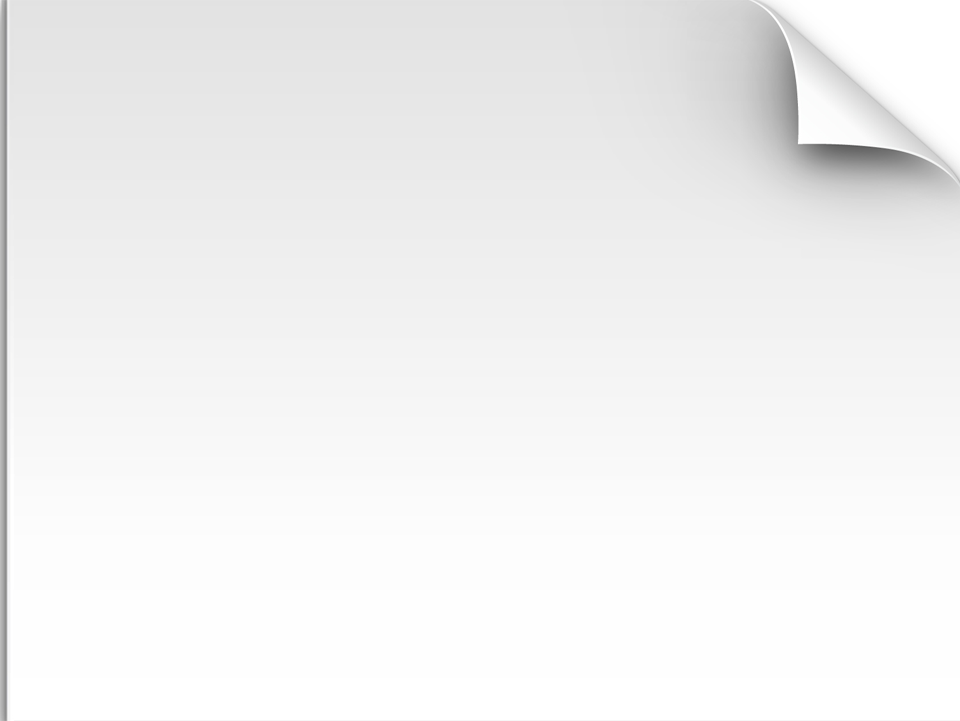 WINDOWS 7 TEMEL İŞLEMLER
DENETİM MASASI ÖĞELERİ
PROGRAMLAR ve ÖZELLİKLER
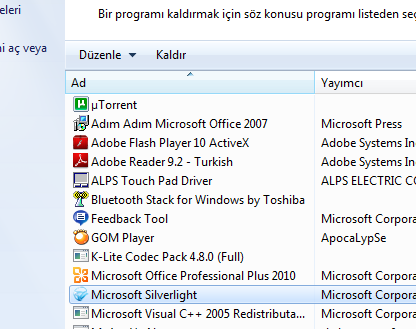 Kaldırılmak istenen programı tıklatıp, Kaldır butonuna basılır.
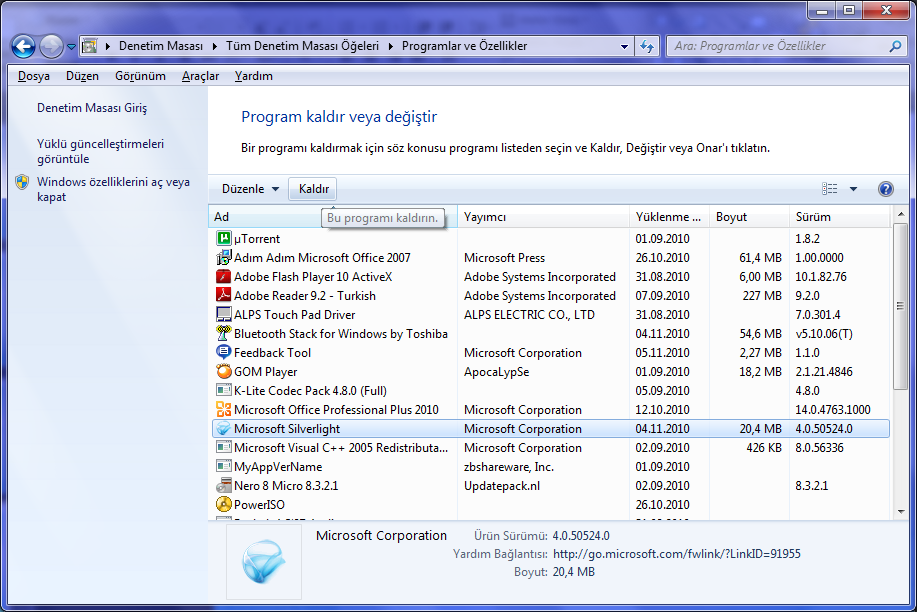 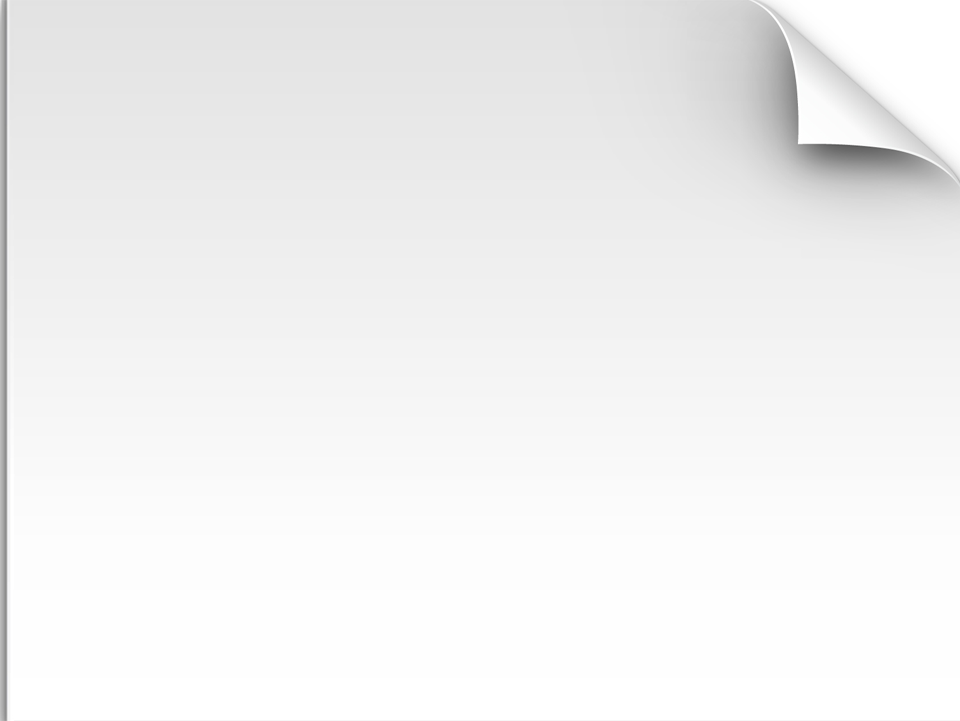 WINDOWS 7 TEMEL İŞLEMLER
PAINT
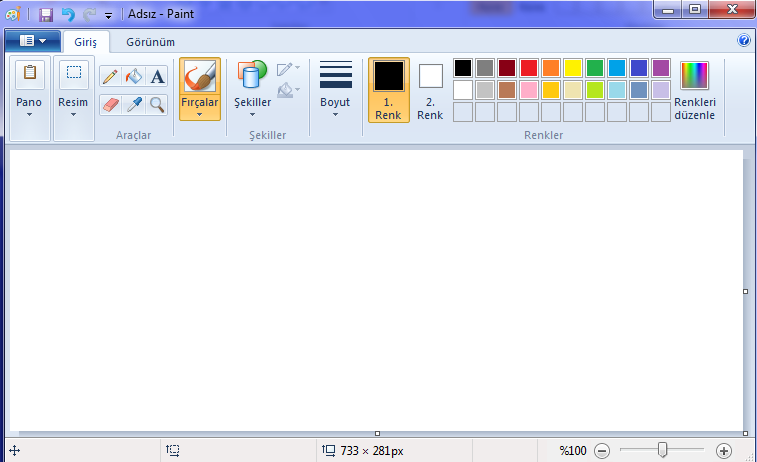 Paint, boş bir çizim alanında ya da varolan resimlerde çizimler oluşturmak için kullanabileceğiniz bir Windows özelliğidir.